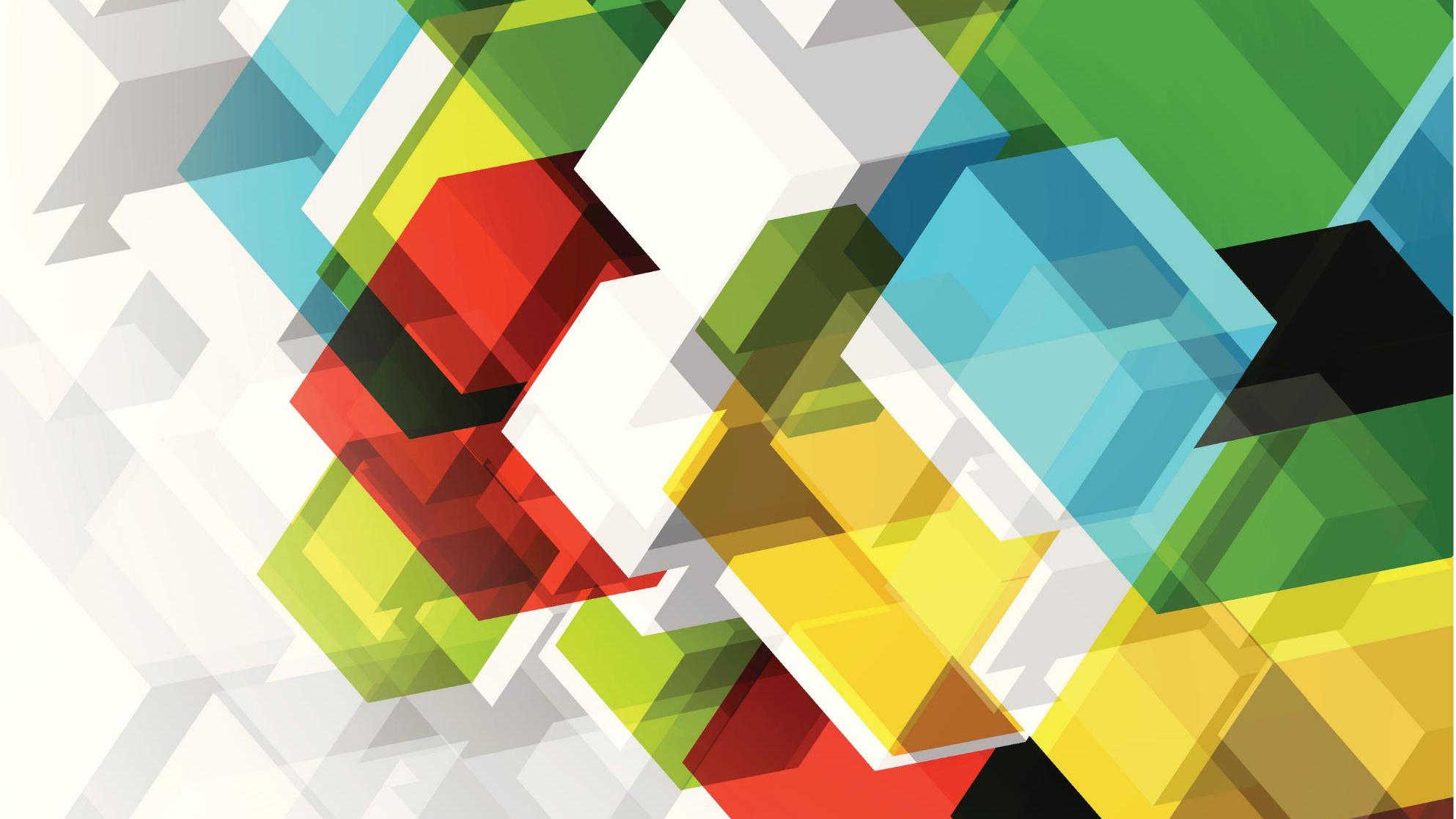 Объем тел вращения
Выполнил: ученик 11 а класса МОУ «МГМЛ»
Ишмекеев Никита
3.Вычислить объем тела, полученного вращением фигуры, ограниченной линиями у=2x-х2, у=0 вокруг оси OX.
5.Вычислить объем тела, полученного при вращении вокруг оси абсцисс фигуры, ограниченной линиями у=2x+1, y=x+4, x=0 и x=1.
6.Найти объем тела, образованного вращением вокруг оси абсцисс (OX) фигуры, ограниченной гиперболой y=4/x, осью абсцисс и прямыми x=1, x=4.
7.Найти объем тела, образованного вращением вокруг оси абсцисс (OX) фигуры, заключенной между параболами y=3- х2 и y= х2+1.